Teorie a didaktika výchovy ke zdraví 1
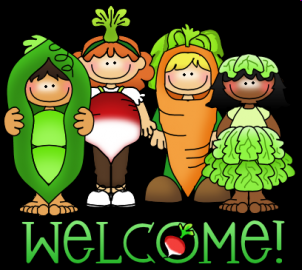 PhDr. Leona Mužíková, Ph.D.

muzikova@ped.muni.cz

Katedra tělesné výchovy a výchovy ke zdraví
PdF MU
Obsah a organizace  předmětu
JS 2018:Teorie a didaktika výchovy ke zdraví 1 – teoretický seminář	
Předmět navazuje na blok Základy biologie člověka a zdravovědy 1, 2 a otvírá blok předmětů Teorie a didaktika výchovy ke zdraví.

Termíny seminářů: 
Úterý: 8:25 – 9:10 hod., učebna č. 36
výuka se nebude konat 27. 3. 2018

Požadavky k získání zápočtu:
aktivní účast ve výuce (max. 2 absence)
úspěšný zápočtový test *
plnění drobných dílčích úkolů 

Další informace pro studenty:
studijní materiály k předmětu budou vloženy v IS (prezentace ze seminářů, včetně odkazů; doplňující materiály)
Obsah předmětu
JS 2018: Teorie a didaktika výchovy ke zdraví 1

Zdraví a jeho determinanty
Výživa člověka
Prevence chronických neinfekčních „civilizačních“ chorob. Problematika obezity.
Prevence závislostí (kouření, alkohol)
Prevence úrazů
Zásady sexuální výchovy, syndrom CAN
Výchova ke zdraví v prostředí základní školy
Obsah předmětu
PS 2018: Teorie a didaktika výchovy ke zdraví 2 
(metodické zaměření)

Výchova ke zdraví v aktuálních školských dokumentech
Metody a možnosti výchovy ke zdraví
Didaktická transformace následujících témat: lidské tělo, péče o zdraví, zdraví a nemoc, výživa člověka, příprava pokrmů, rodina, sexuální výchova, návykové látky a chování, osobní bezpečí, krizové situace, mimořádné události

	VO Člověk a jeho svět – TO Člověk a jeho zdraví
	
	Ukončení předmětu: kolokvium
Základní doporučená literatura:
MACHOVÁ, J., KUBÁTOVÁ, D. a kol. Výchova ke zdraví. Praha : Grada, 2009, 2015
ostatní literatura a studijní materiály uvedené u tématu

Vyhláška o hygienických požadavcích na prostory a provoz zařízení a provozoven pro výchovu a vzdělávání dětí a mladistvých - Sb.410/2005 a novelizace Sb.343/2009, 465/2016 (www.epravo.cz, https://www.zakonyprolidi.cz/cs/2005-410
Zpráva o zdraví obyvatel ČR 	http://www.szu.cz/zprava-o-zdravi-obyvatel-cr?highlightWords=zdrav%C3%AD
www.szu.cz
http://www.szu.cz/tema/podpora-zdravi/zdravejsi-zivotni-styl?highlightWords=Dlouhodob%C3%BD+program+zlep%C5%A1ov%C3%A1n%C3%AD
Studie Zdraví dětí 2016 http://www.szu.cz/publikace/zdravideti?highlightWords=zdrav%C3%AD+d%C4%9Bt%C3%AD+2016
www.who.cz
Rámcový vzdělávací program pro základní vzdělávání http://www.nuv.cz/uploads/RVP_ZV_2017_verze_cerven.pdf
www.uzis.cz
www.ec.europa.eu/health-eu
http://hbsc.upol.cz/
Pohyb a výživa - https://pav.rvp.cz/
Proč výchova ke zdraví?
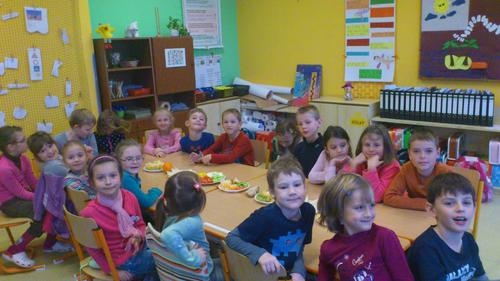 Roviny výchovy ke zdraví:
zdravotní gramotnost učitele ZŠ (ale také učitel jako vzor)
zdravé prostředí ZŠ, výchova ke zdraví v ZŠ
zdravé děti, prevence infekčních, chronických neinfekčních  tzv. „civilizačních“ onemocnění a úrazů 
komunitní zdraví (fyzické, psychické a sociální zdraví, ovlivnění rodiny dítěte)
Kam spějeme?
Kam spějeme?
Z čeho plyne potřeba výchovy ke zdraví?
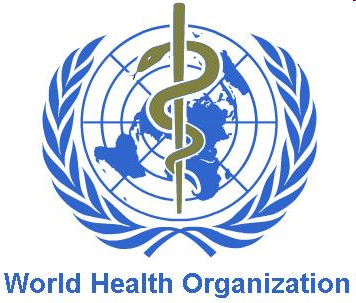 ze životních potřeb člověka, resp. dítěte
 z programu WHO „Zdraví 21“, „Zdraví 2020“
 z usnesení vlády ČR z r. 2002, 2014
 ze vzdělávacích dokumentů pro PV, ZV a SŠV
 další (Práva dítěte)
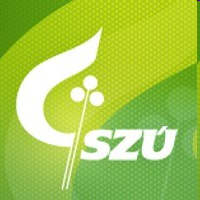 Národní program
Dlouhodobý program zlepšování zdravotního stavu obyvatelstva České republiky 		
	„Zdraví pro všechny v 21. století“ http://www.mzcr.cz/Verejne/dokumenty/zdravi-pro-vsechny-v-stoleti_2461_1101_5.html

Usnesení vlády ČR 
	č. 1046 ze dne 30. 10. 2002 

Žádost MŠMT ČR:  „o zajištění výchovy ke zdraví v přípravě učitelů“ 	(únor 2003)
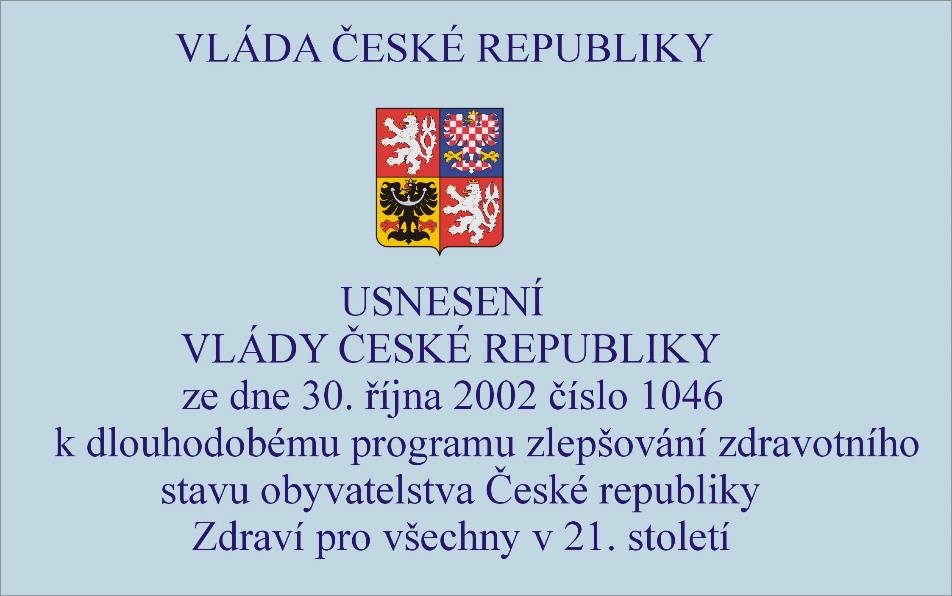 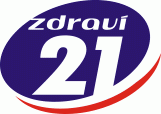 Zdraví 21- konkrétní úkoly týkající se dětí školního věku
např.
Děti a dospívající mládež by měly být způsobilejší ke zdravému životu a měly by získat schopnost dělat zdravější rozhodnutí. (dílčí úkol č. 4. 1.).
Snížit nemocnost a výskyt trvalých postižení na nemoci svalové a kosterní soustavy a na další časté chronické nemoci (dílčí úkol č. 8. 5.) 
Do roku  2015 by si lidé v celé společnosti  měli osvojit zdravější životní styl  (úkol č. 11), rozšířit zdravé chování ve výživě a zvýšit tělesnou aktivitu (dílčí úkol č. 11. 1.) 
Účinná ochrana nekuřáků, především dětí, před pasivním kouřením, podpora účinných preventivních programů a podpora osvětových kampaní zaměřených na zvýšení informovanosti  o rizicích kouření pro zdraví, na změnu postojů a chování ve prospěch zdravého způsobu života (dílčí úkol č. 12. 1.) 
Počty smrtelných a vážných zranění v důsledku dopravních nehod snížit alespoň o 30 % (dílčí úkol č. 9. 1.) 
Zajistit, aby nejméně 95 % dětí mělo příležitost zařadit se do základních škol podporujících zdraví (dílčí úkol č. 13. 4.)
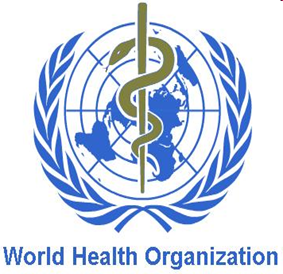 Zdraví 2020
WHO (Světová zdravotnická organizace)
53 zemí evropského regionu schválilo v září 2012 nový program Zdraví 2020 - hlavní cíl - zlepšit zdraví obyvatel a snížit nerovnost v oblasti zdraví cestou lepšího vedení a řízení v oblasti zdraví
ČR –  Zdraví 2020 - Národní strategie ochrany a podpory zdraví a prevence nemocí
přijato vládou ČR (8.1.2014), Poslaneckou sněmovnou (20.3.2014)
aktuální témata – dostatečná pohybová aktivita populace, správná výživa a stravovací návyky populace, zdravotní gramotnost, zvládání stresu a duševní zdraví, omezení zdravotně rizikového chování, snižování rizik ze životního a pracovního prostředí, zvládání infekčních nemocí,…
http://www.szu.cz/tema/podpora-zdravi/nova-strategie-zdravi-2020-health-2020?highlightWords=zdrav%C3%AD
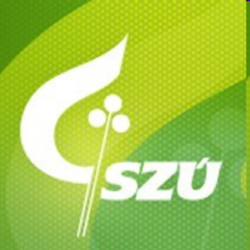 Vzdělávací dokumenty pro ZŠ
Od škol. r. 2007/2008
Rámcový vzdělávací program pro základní vzdělávání
	(RVP ZV)

1. stupeň ZŠ (1. a 2. období)
	- vzdělávací obsah Výchovy ke zdraví na 1. stupni je zařazen do vzdělávací oblasti Člověk a jeho svět 
	- vzdělávací obsah vzdělávacího oboru Člověk a jeho svět je realizován ve všech ročnících 1. stupně základního vzdělávání
 	- minimální časová dotace je 12 hodin (2+2+2+3+3)
	- tematický okruh Člověk a jeho zdraví (1/5 cca 80 hodin)

2. stupeň ZŠ (3. období)
- vzdělávací oblast Člověk a zdraví - obor Výchova ke zdraví a Tělesná výchova
Pojem ZDRAVÍ
Původní význam slova ZDRAVÍ = CELEK
 	(v řečtině i latině)

Holistické pojetí zdraví 
	- holismus (whole - celek) 
				= celostní pojetí
Definice ZDRAVÍ
Současná nejčastěji uváděná definice (WHO):
(WHO – Světová zdravotnická organizace):

	Zdraví je stav úplné fyzické, psychické a sociální pohody, ne pouze nepřítomnost nemoci nebo vady.

	„Healts is state of comlete physical, mental and social well-being and not merely the absence of disease and infirmity.“

	(diskutovaná spirituální neboli duchovní rovina)
Determinanty ZDRAVÍ
Zdraví je ovlivňováno (podmiňováno) celou škálou zevních a vnitřních faktorů, které působí samostatně nebo společně, vzájemně se posilují či oslabují nebo ruší. Společně určují zdravotní stav, pocit pohody a spokojenosti a také délku a kvalitu života.

vnitřní vlivy - neovlivnitelné 
		(genetický základ, věk, pohlaví) 

vnější vlivy - ovlivnitelné 
		(životní styl, životní prostředí, lékařská péče)
Co nejvíce ovlivňuje zdraví?
?
A) Genetické dispozice
B) Životní prostředí
C) Způsob života
D) Lékařská péče
Co nejvíce ovlivňuje zdraví?
A) 
B) 
C) Způsob života
D)
ŽIVOTNÍ STYL
50 %

Výživa a pohyb!
ŽIVOTNÍ PROSTŘEDÍ
20 %
GENETICKÝ ZÁKLAD
20 %
ZDRAVÍ
ZDRAVOTNICKÉ
SLUŽBY
10 %
Determinanty zdraví (Machová, Kubátová 2016)
Co ovlivňuje zdraví?
Ovlivnitelné prvky životního stylu
výživa (výživové chování)
pohyb
kouření (aktivní i pasivní)
konzumace alkoholu (alkoholismus)
stress, psychosociální faktory
sexuální chování
konzumace drog (drogové závislosti)
hygienické návyky (vztah k infekčním chorobám)
životní prostředí
práce a pracovní podmínky
relaxace, odpočinek
Působení faktorůživotního stylu na zdraví
rizikové faktory - vliv, který zvyšuje riziko určitého onemocnění, zvyšuje pravděpodobnost, že člověk po určité době expozice onemocní
ochranné, protektivní faktory - snižuje pravděpodobnost vzniku určitého onemocnění, do jisté míry chrání před onemocněním, zvyšuje odolnost organismu
Nevhodný způsob života
kuřáctví 
energeticky nepřiměřená a nevhodně složená výživa
nízká pohybová aktivita
nadměrná psychická zátěž spojená se stresem
nadměrný konzum alkoholu
drogové a jiné závislosti
nevhodné sexuální chování
Zlepšení zdravotního stavu populace
= výrazná změna životního stylu
docílit pozitivních změn ve výživových zvyklostech
zvýšit podíl tělesné aktivity
výrazně snížit prevalenci kuřáctví 
(zaměřit se na snížení závislostí)

	„Šest ze sedmi hlavních rizikových faktorů úmrtnosti v rozvinutých zemích je spojeno s tím jak jíme, pijeme a jak se pohybujeme.“ (MUDr. Věra Kernová)
Žebříček faktorů dle významu, kterým se podílejí na úmrtí (podle WHO):
1. kouření
2. nadměrná konzumace alkoholu
3. nadváha
4. pracovní rizika
5. nedostatek zeleniny a ovoce ve výživě
6. chudoba
7. nezaměstnanost
8. závislost na drogách
9. dopravní úrazy
10. nedostatek pohybu
11. přemíra živočišných tuků ve výživě
12. exhalace v ovzduší

Pozn. 
výživa a pohyb! 
Zdraví 2020 (Evropa) – význam pohybu
Zdravý způsob života
vyrovnaný a pravidelný denní režim 
dostatek pohybové aktivity 
pestrá, plnohodnotná a pravidelná výživa (vč. pitného režimu)
dodržování zásad osobní hygieny
ochrana před nakažlivými nemocemi
co nejmenší styk se škodlivinami prostředí
ochrana před úrazy
odpovědné chování v nejrůznějších životních situacích (např. odpovědné sexuální chování, odpovědné rodičovské chování)
odolnost vůči škodlivým vlivům a návykům (závislosti)
duševní pohoda
pohoda v mezilidských vztazích
Proč výchova ke zdraví na 1. stupni ZŠ?
děti na začátku školní docházky mají výrazný sklon napodobovat dospělé, k dospělým mají většinou důvěřivý vztah a jsou velice citlivé na jejich mínění, učitel je pro děti velkou autoritou 
u dětí se projevuje velká sugestibilita (zvýšená ovlivnitelnost, náchylnost k přijímání myšlenek druhých)
rozvíjí se smysl pro rozpoznávání dobrého a špatného a také smysl pro povinnost, je to období vštěpování návyků (návyky osvojené v raném dětství a na počátku školní docházky jsou v mysli dětí pevně zakotveny)
začíná se utvářet ráz charakteru a osobnosti
počátek prevence „civilizačních“ chorob 
procento dětí se zvýšenou hmotností (tj. nadváha + obezita) nejvíce narůstá na začátku školní docházky (Studie Zdraví dětí 2016)
období, kdy se dětem výrazně zhoršuje tělesný a zdravotní stav (z důvodů obtížné adaptace na školu, z důvodů spojených s prepubertou – disharmonie tělesného vývoje, především z důvodů změny pohybové aktivity – sezení ve školních lavicích…)
růst dětí (osifikace, výměna mléčného chrupu za trvalý) -  mimořádná důležitost správné výživy
Proč výchova ke zdraví na 1. stupni ZŠ?
začátek experimentování s drogami (včetně legálními) již na 1. stupni (asi 1/3 dětí na 1. stupni má zkušenost s cigaretou, více jak polovina s alkoholem)
šikana se vyskytuje i na 1. stupni ZŠ
nejčastější příčinou úmrtí dítěte jsou úrazy 
sexuální výchova je nutná již u dětí mladšího školního věku
zneužívané, týrané a zanedbávané děti nejsou v naší společnosti ojedinělé 
učitel děti zná a může působit i na rodiče (tř. schůzky na 1. stupni navštěvuje více rodičů jak na 2. stupni ZŠ)
jeden učitel  - tematiku výchovy ke zdraví může propojovat do různých předmětů
učitel se potřebuje naučit spolupracovat s poradenskými centry
projekty s tématy ochrany a podpory zdraví stále více orientovány na 1. stupeň ZŠ
Závěr Učitelé 1. stupně ZŠ mohou významně ovlivňovat zdraví dětí – zvyšovat jejich zdravotní gramotnost, ovlivňovat postoje a přispívat ke správnému chování s ohledem na zdraví (postoje dětí k závislostem, prevence úrazů, výživové chování, hygiena, pohybová aktivita).
Zdraví není všechno, ale všechno ostatní bez zdraví nestojí za nic.“ (Halfdan Mahler)
„Zdravý člověk má mnoho přání, nemocný jen jedno.“ (indické přísloví)
„Díky nemocem známe hodnotu zdraví, díky zlu hodnotu dobra, díky hladu sytosti, díky únavě odpočinek.“ (Hérakleitos)
„ O významu zdraví nejlépe svědčí to, že zdravý žebrák je šťastnější než nemocný král.“ (Arthur Schopenhauer)
„Kdo nemá dluhy, je bohatý, kdo žije bez nemoci, je šťastný.“ (mongolské přísloví)
„Zdraví je předpokladem všeho.“ (Miloš Kopecký)